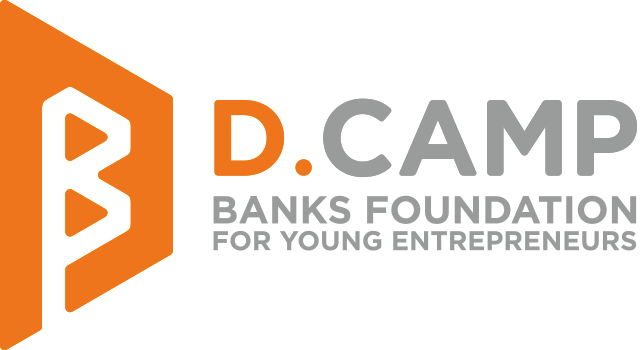 Banks Foundation for Young Entrepreneurs
D.CAMP
The base camp for all startups.
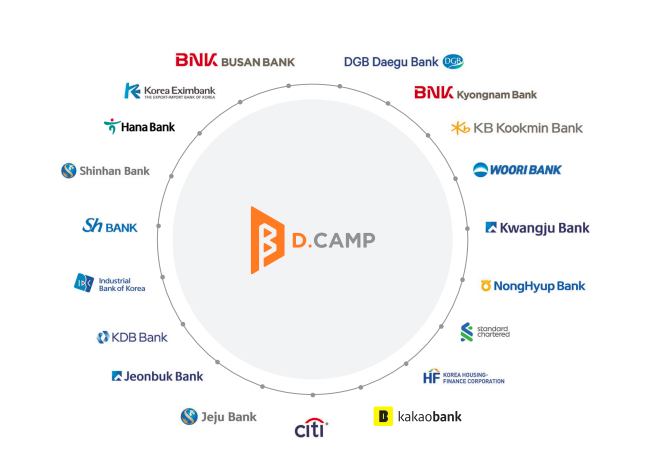 [Speaker Notes: 원본 : 브로셔 27P]
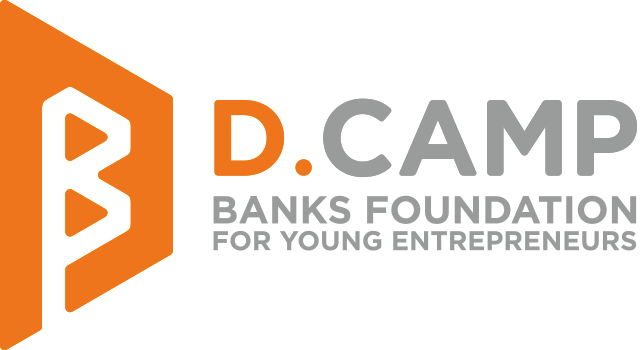 MISSION
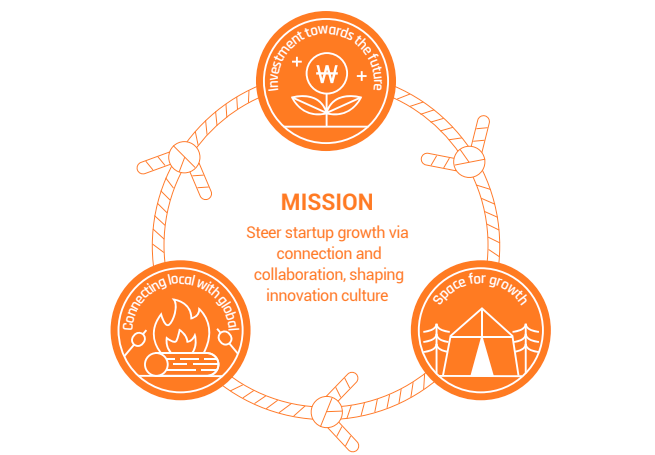 [Speaker Notes: 원본 : 브로셔 2P]
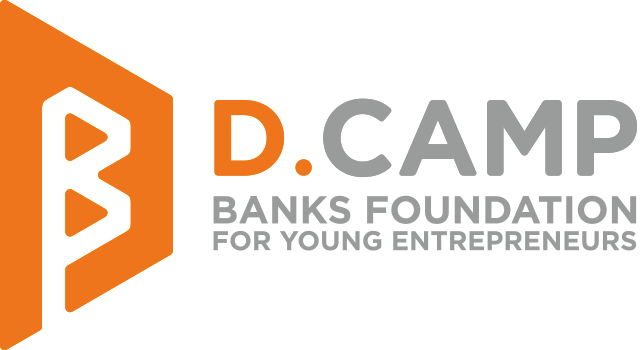 Space for Growth
D.CAMP
FRONT1
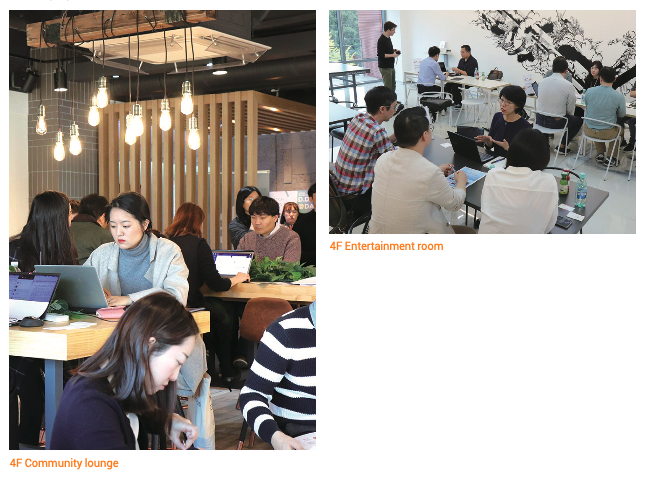 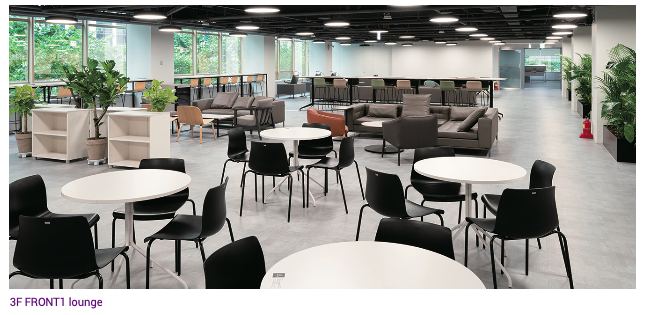 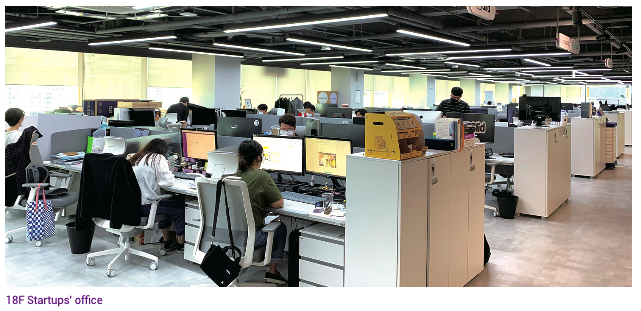 [Speaker Notes: 브로셔 또는 구글포토내 사진 참고]
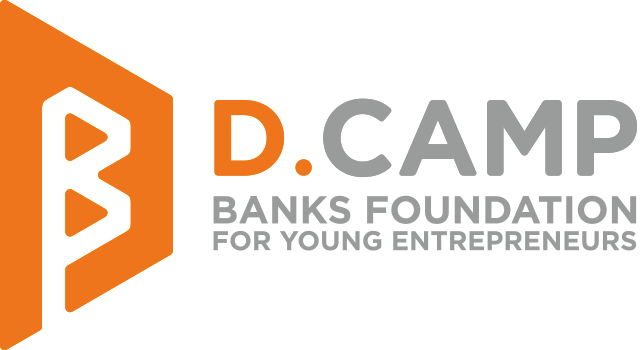 Direct & Indirect Investment
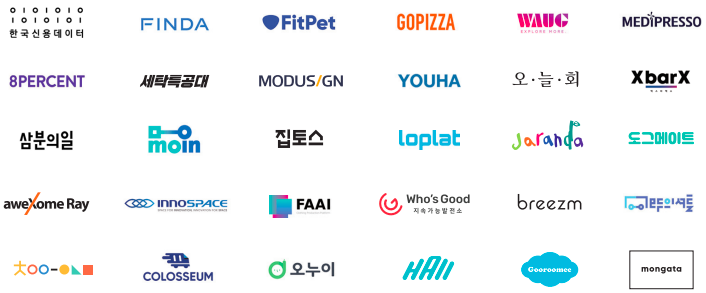 Companies   Amount    Follow-up investment
       130         $15.4M            $229.6M
Funds   Commitment      Accrued payment     Total fund value
  25         $660.4M               $416.6M                     $9.3B
[Speaker Notes: 원본 : 브로셔 22-23P 포트폴리오 부분]
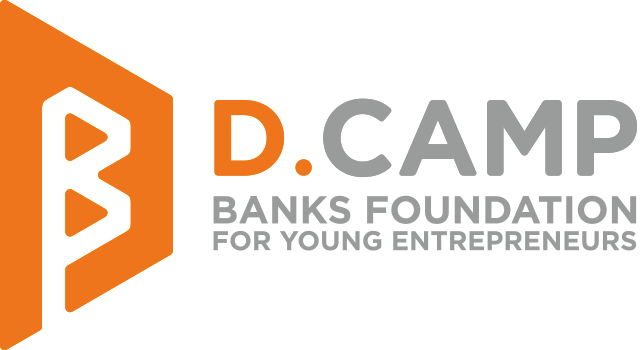 Monthly Demo Day, D.DAY
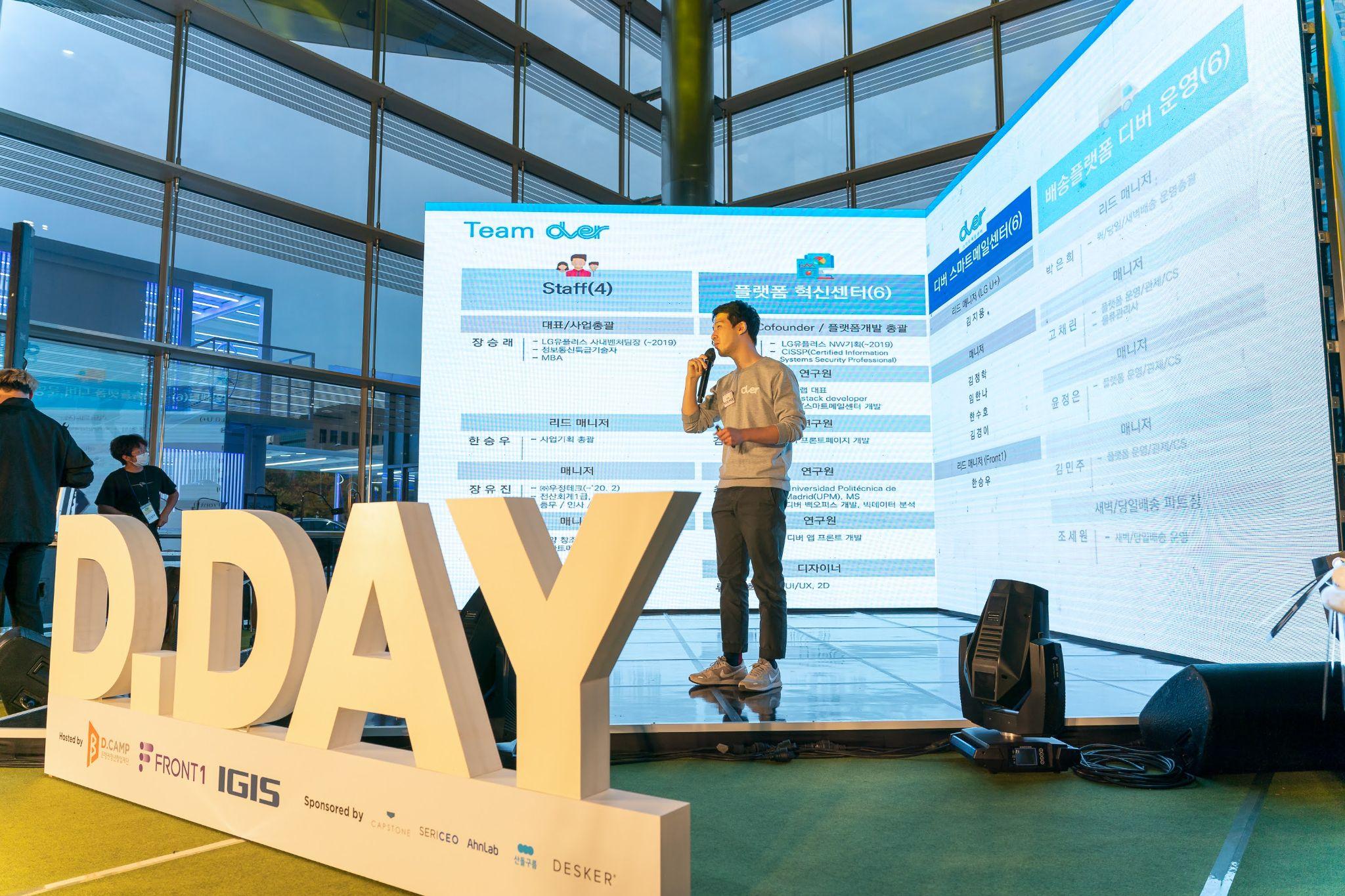 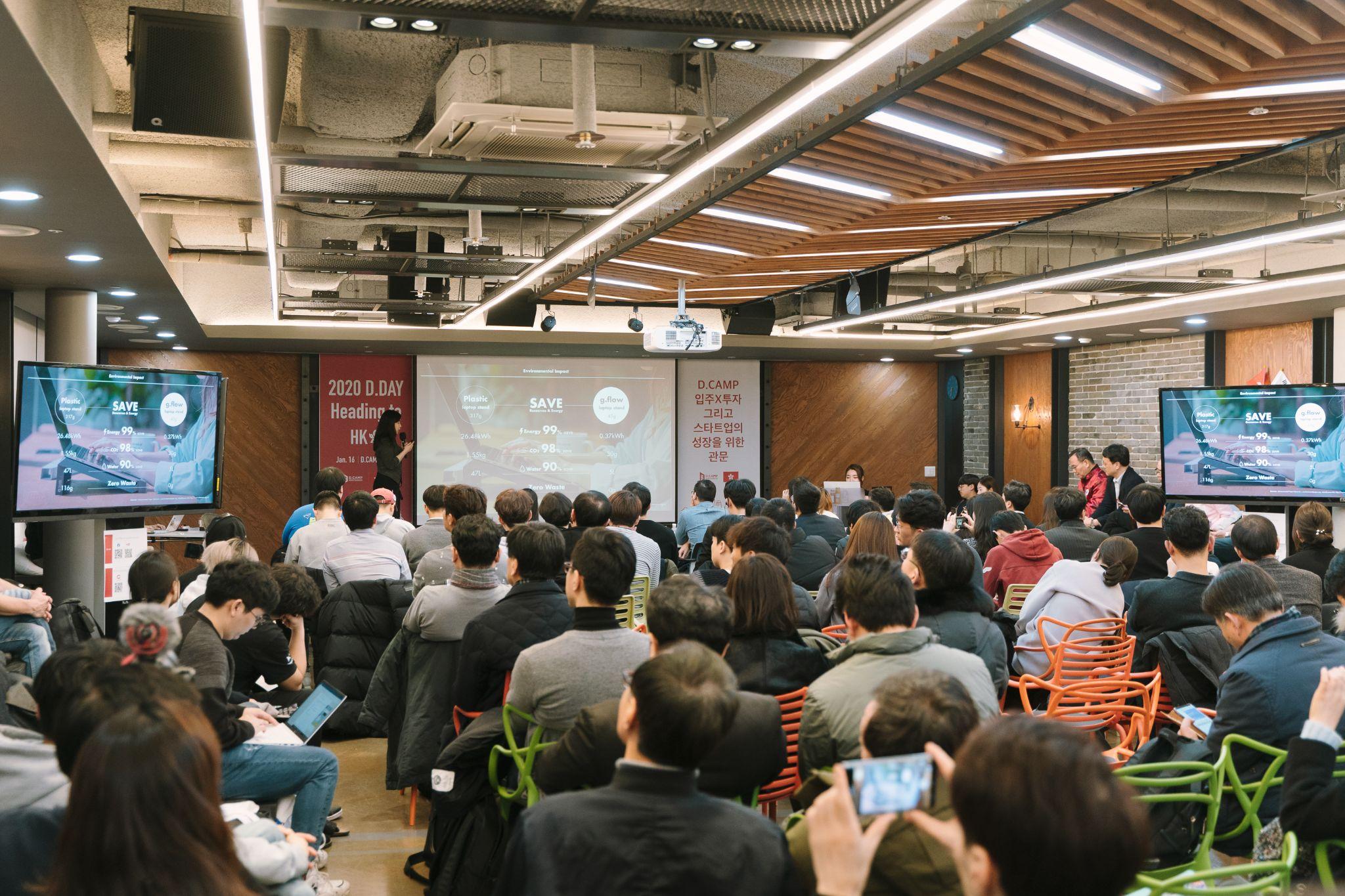 Events
84
Applications
5,379
Finalists
433
Sponsors & Crowd
12,518
(As of Mar, 2021)
[Speaker Notes: 원본 : 브로셔 12-13P]
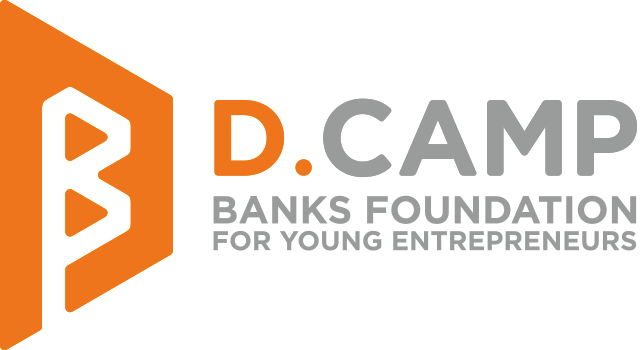 Move in & Growth Program
OFFICE HOURS
Focus Mentoring Program
SALON
Group Mentoring Program
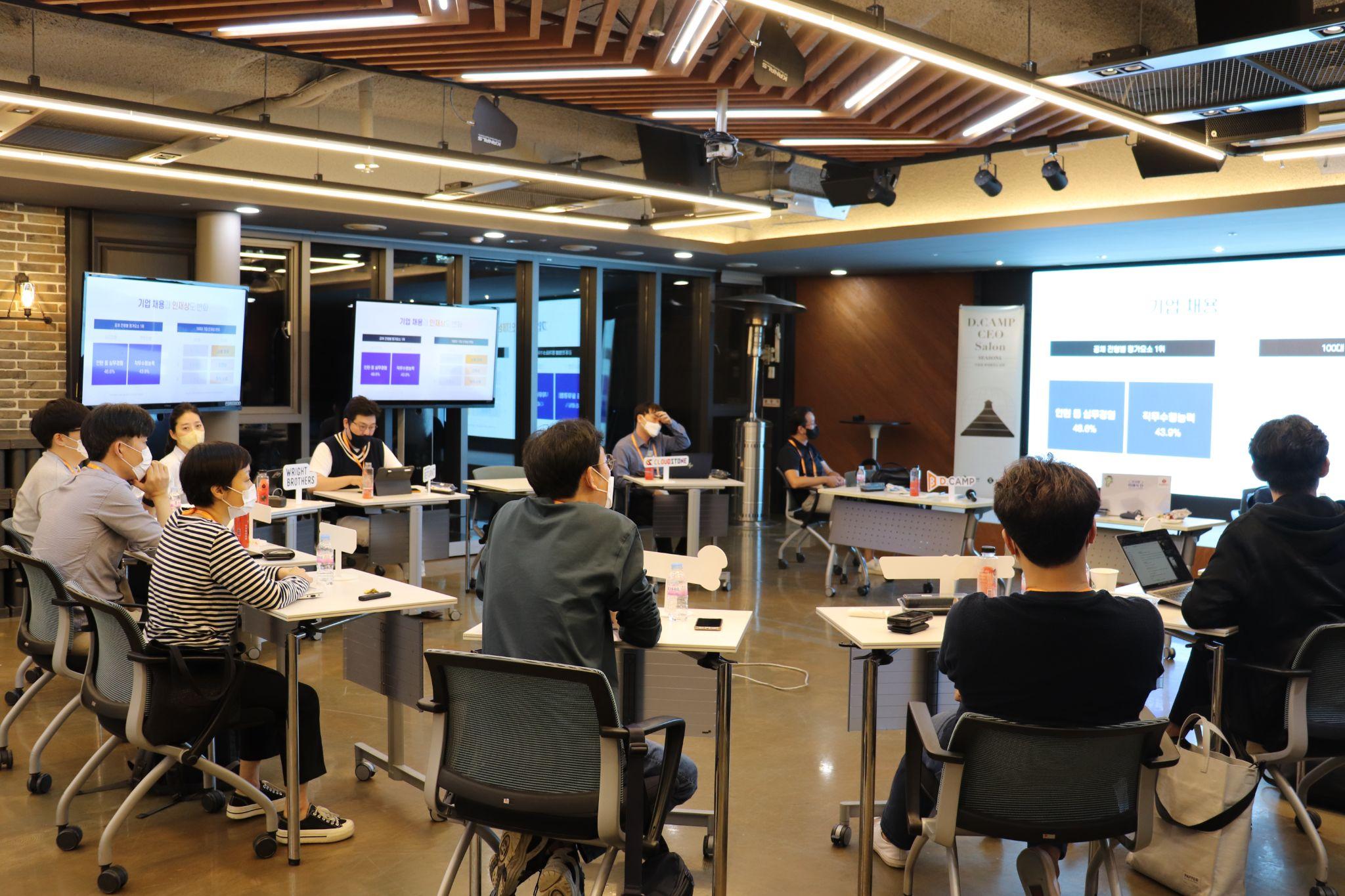 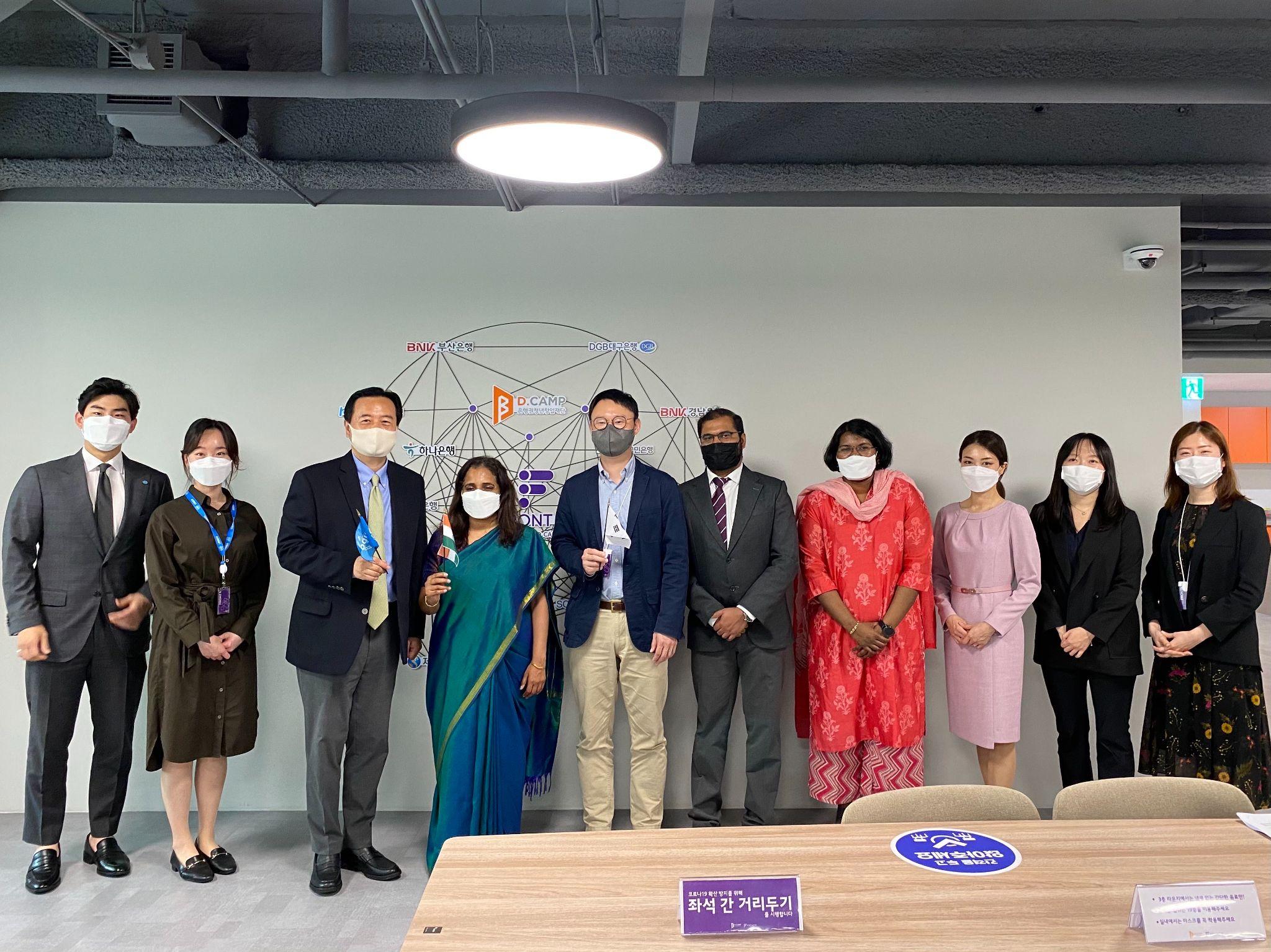 events
428
participants
1,553
Education & Seminars
245
participants
9,886
[Speaker Notes: 원본 : 브로셔 14-16P]
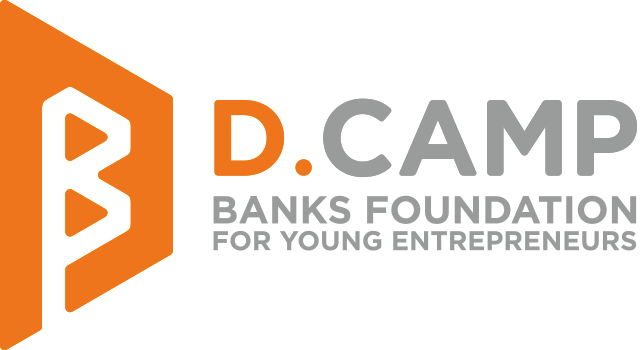 D.CAMP Representative Families
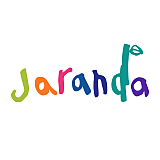 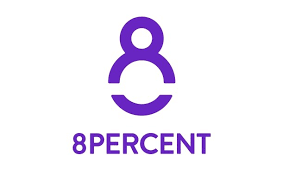 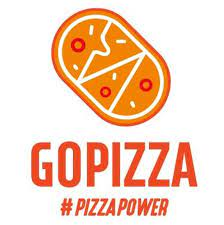 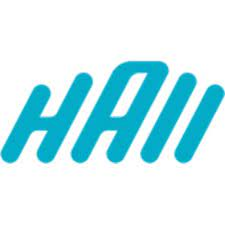 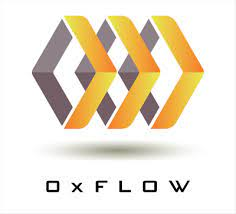 [Speaker Notes: 원본 : 브로셔 27P]
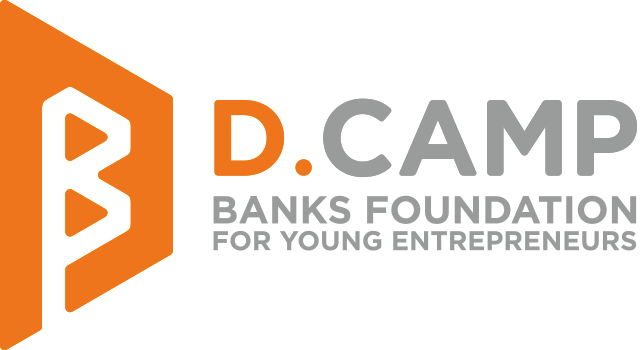 Thank you